Forecasting Forecast Error
Andy Moore & Kevin Smith
UC Santa Cruz
Hernan Arango
Rutgers University
How can we predict forecast error ?
Ensemble 
methods
0
t
Issues with ensemble methods:
    - how to choose the perturbations?
    - how large should the ensemble be?
    - localization and covariance inflation?
Forecast EOFS and SVD
Ehrendorfer and Tribbia (1997)
Barkmeijer et al (1998)
EOFs=
left singular 
vectors of Q
y=right singular 
vectors of Q
p
4D-Var
y
0
-t
t
Forecast
Analysis
Tangent linear approx:
(M=Tangent linear model)
Forecast error cov:
Equivalent to SVD of:
Forecast EOFs:
The Inverse Analysis Error Covariance, (Ea)-1
Prior
Error
Cov.
Adjoint
of  ROMS
at obs pts
Obs
Error
Cov.
Tangent
of  ROMS
at obs pts
Inverse
Analysis
error
covariance
Hessian matrix
Hessian matrix
Factorization of
Hessian based on
4D-Var search 
directions
A reduced rank approx
m = the number search directions
      = number of 4D-Var inner-loops
Forecast EOFS and SVD
Barkmeijer et al (1998)
EOFs=
left singular 
vectors of Q
y=Hessian 
Singular
vectors
p
4D-Var
y
0
-t
t
Forecast
Analysis
Tangent linear approx:
(M=Tangent linear model)
Forecast error cov:
Equivalent to SVD of:
Forecast EOFs:
SH Baroclinically Unstable Jet
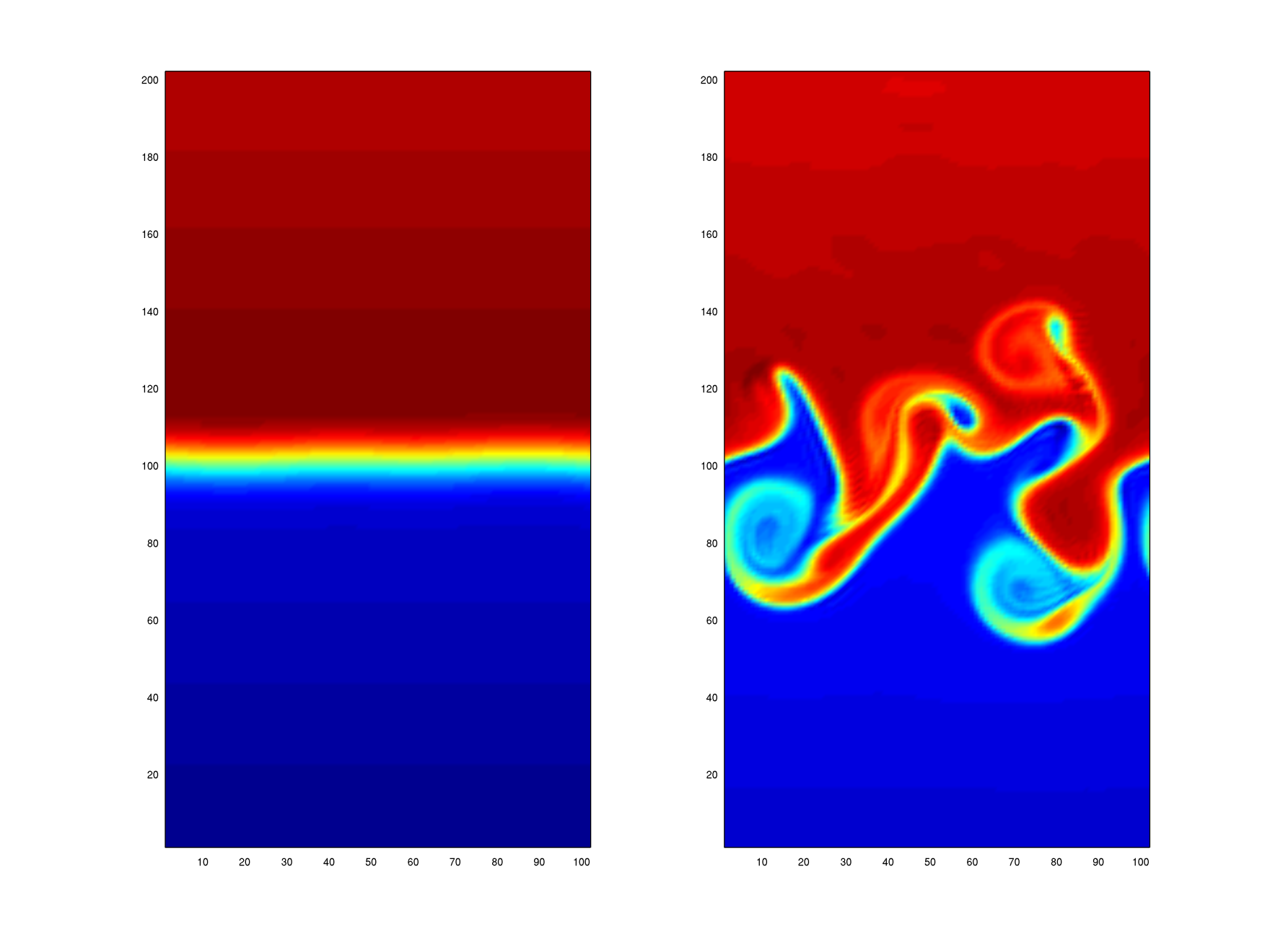 ROMS:
10km resolution
20 s-levels
4000 m deep
2000km
Dx=10km, f=-10-4, b=1.6×10-11
1000km
ROMS Identical Twin Set-up
4D-Var
0
-t
t
Forecast
Analysis
Sequential
2 day 4D-Var cycles
Obs of T,  0-1000m
Obs spacing ds=1, 3 or 6
Sampled once per day
Obs error=0.3C
Strong constraint
15 inner-loops
1-3 outer-loops
2-30 day duration
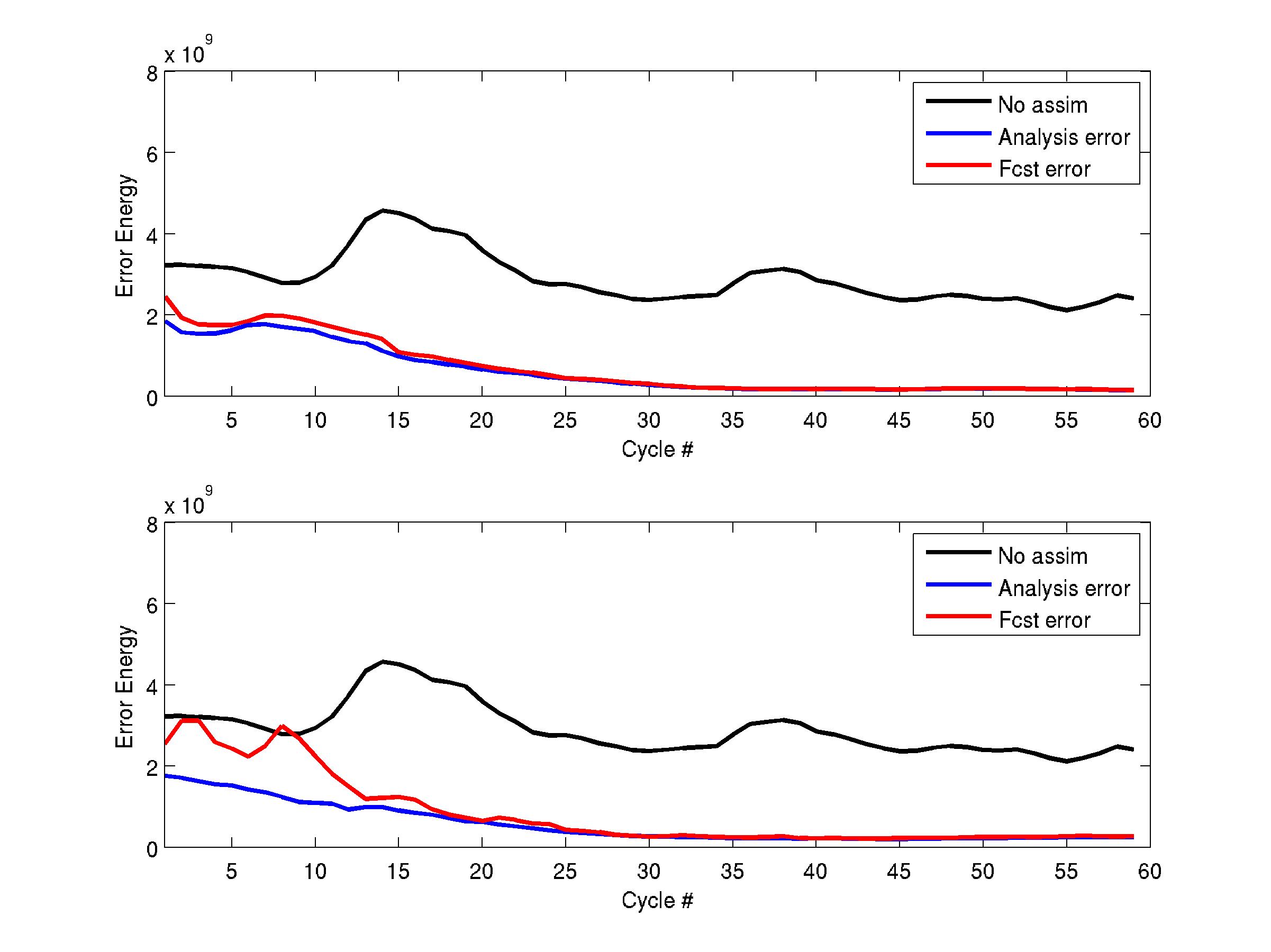 ds=1, 2 day analysis cycle, 2 day forecast
ds=6, 2 day analysis cycle, 6 day forecast
Time
Geometric Interpretation
EOFs
(li,pi)
Another likely
forecast
Reference
forecast
4D-Var
0
-t
t
Forecast
Analysis
Mean squared distance
between green and red
Is F Consistent with the Truth?
(li,pi)
True state
of the system
Reference
forecast
4D-Var
0
-t
t
Forecast
Analysis
Compare
with
Reliability of F
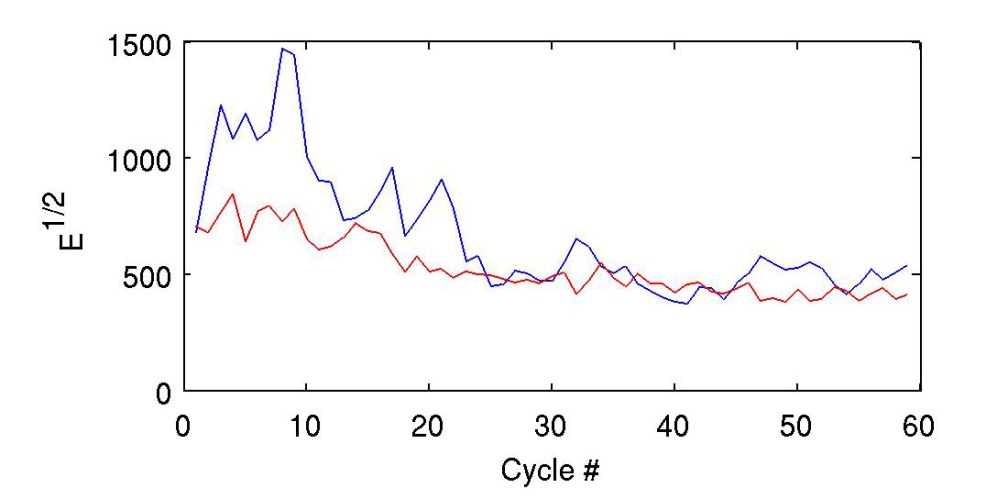 (True error)1/2
6 day forecast
(Total EOF var)1/2
6 day
forecast
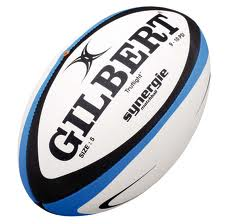 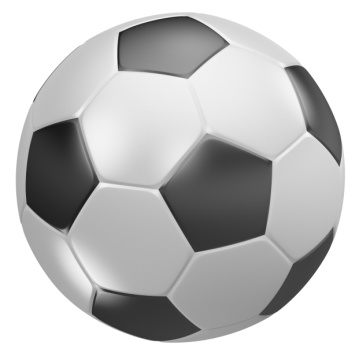 t=6 d
t=0
Initial time
unit norm 
hyper-sphere
Final time
hyper-ellipse
defined by EOFs
Fraction of TRUE Error Explained by EOFs
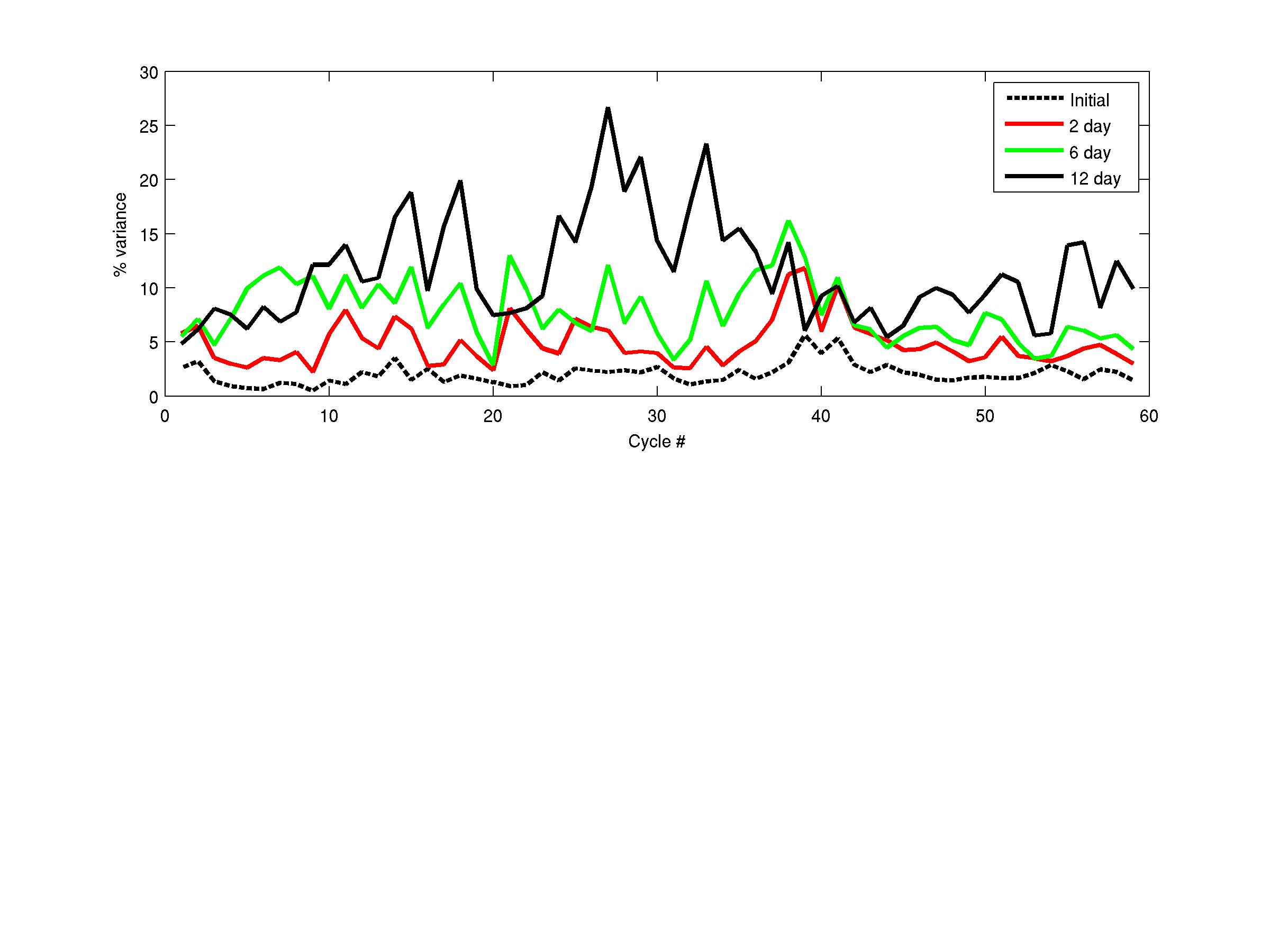 Projection of analysis error on HSVs
Projection of 2 day forecast error on EOFs
Projection of 6 day forecast error on EOFs
Projection of 12 day forecast error on EOFs
Fraction of TRUE Error Explained by EOFs
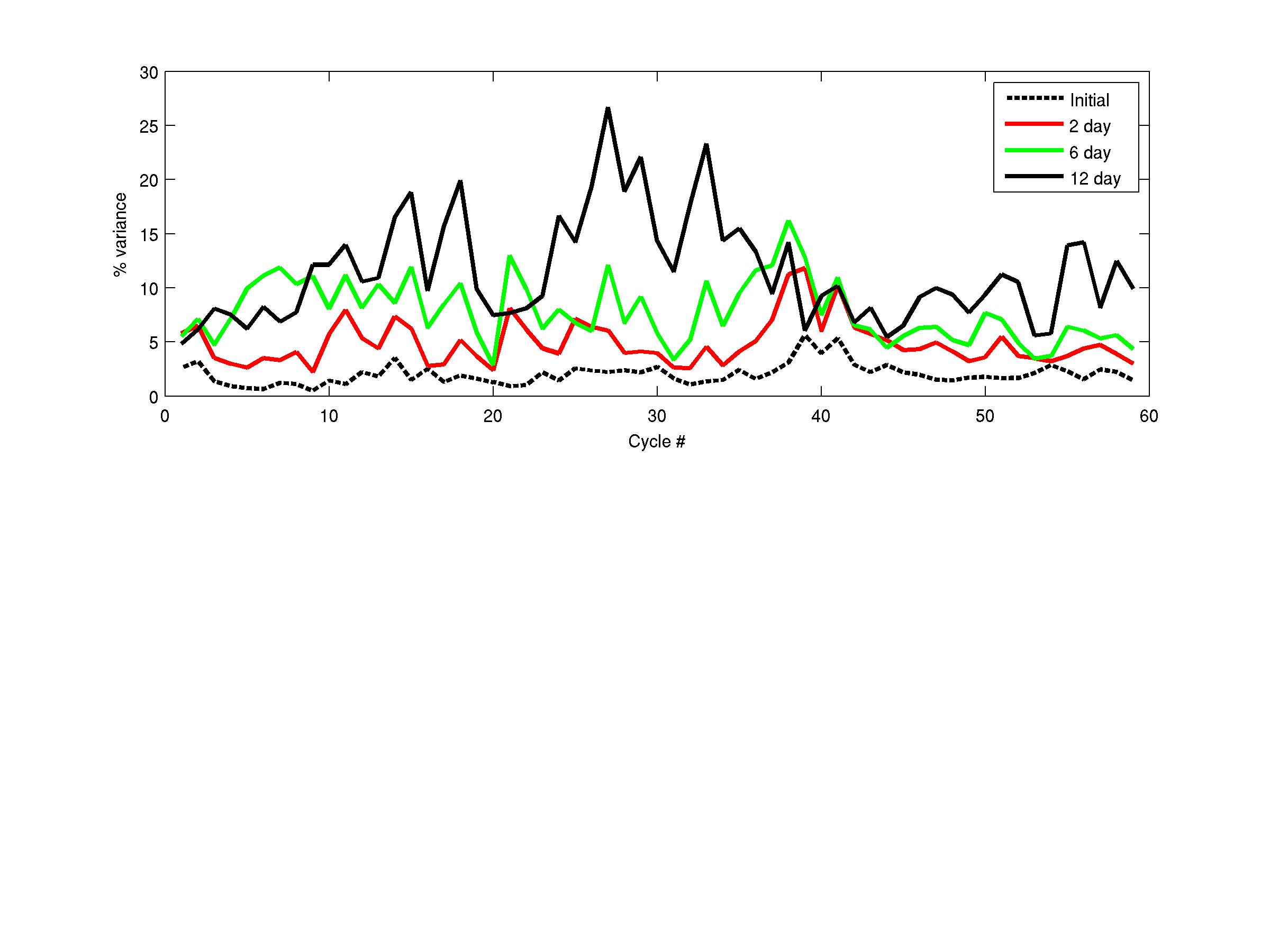 Unknown
Subspace
~90%
Known EOF
Subspace
Determined
by B
~10%
Unknown
Subspace 2
Space NOT spanned by B
Forecast error
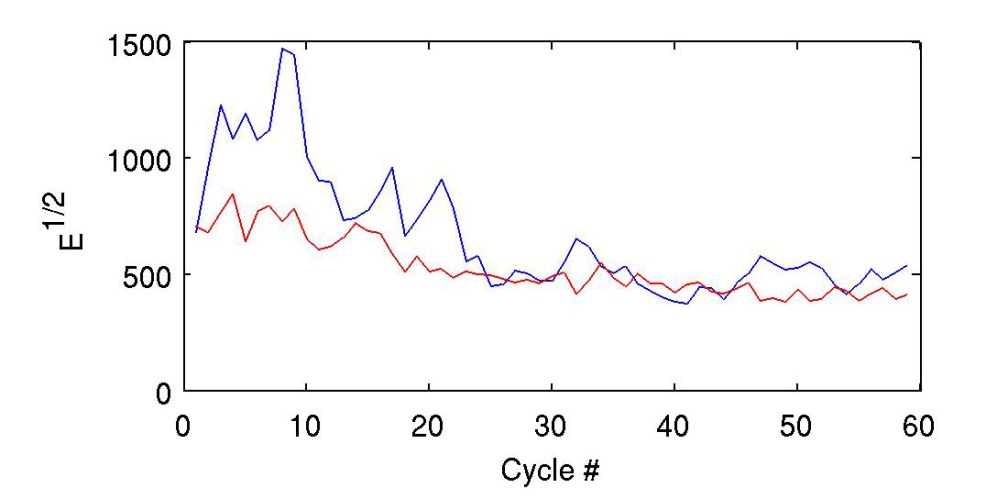 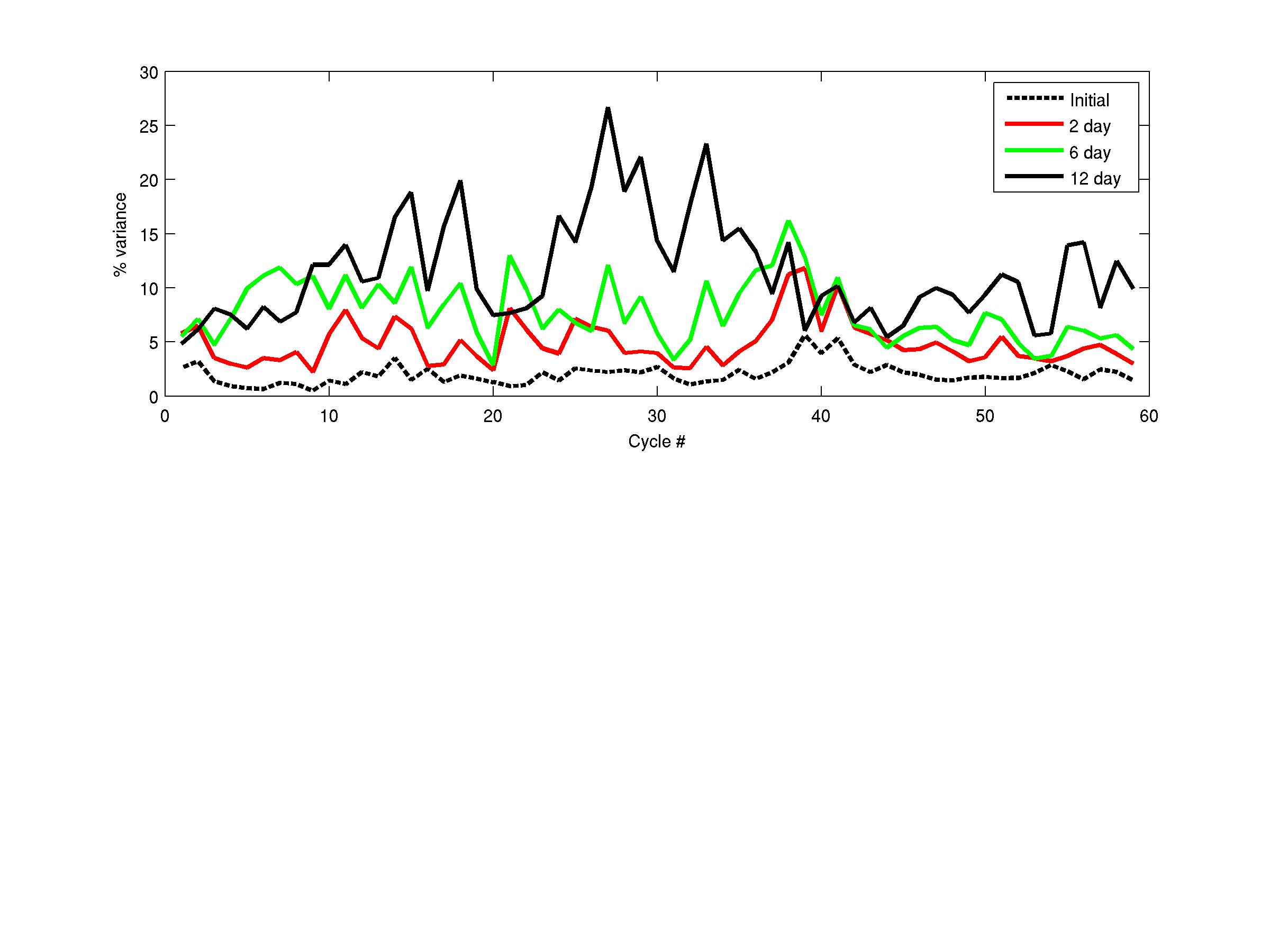 Known EOF
Subspace 1
Analysis:
Space 
spanned by B
Space NOT spanned by B
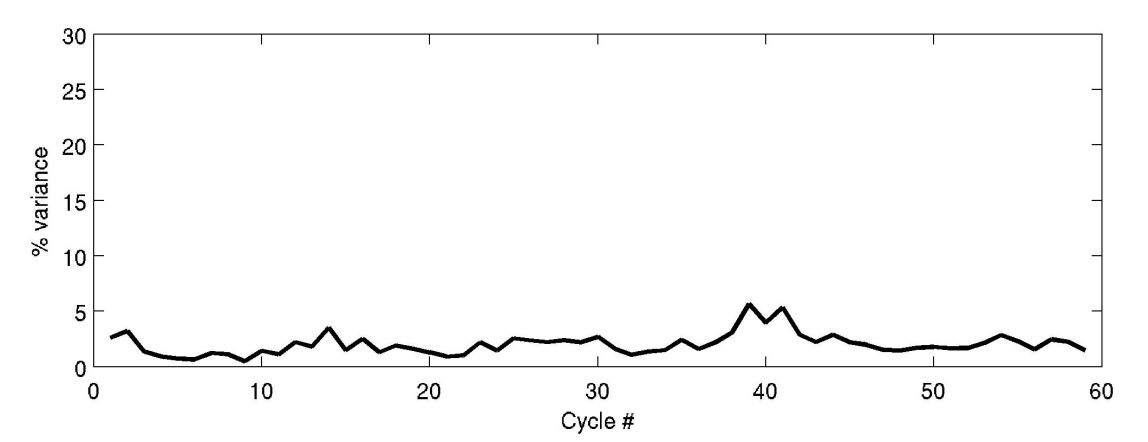 Unknown
Subspace 2
Fraction of initial forecast
error explained by HSVs
Unknown
Subspace 2
Forecast error
Analysis error
Known EOF
Subspace 1
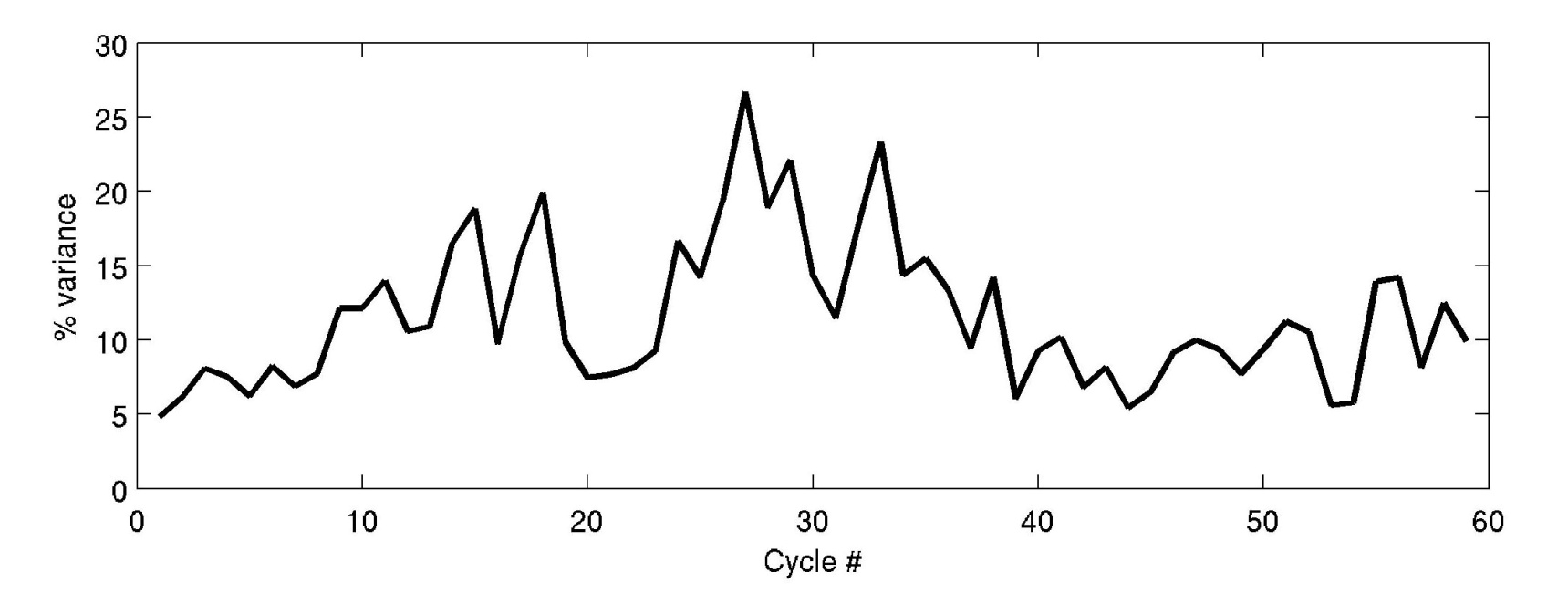 Known HSV
Subspace 1
Fraction of final forecast 
error explained by EOFs
4D-Var Analysis:
Space 
spanned by B
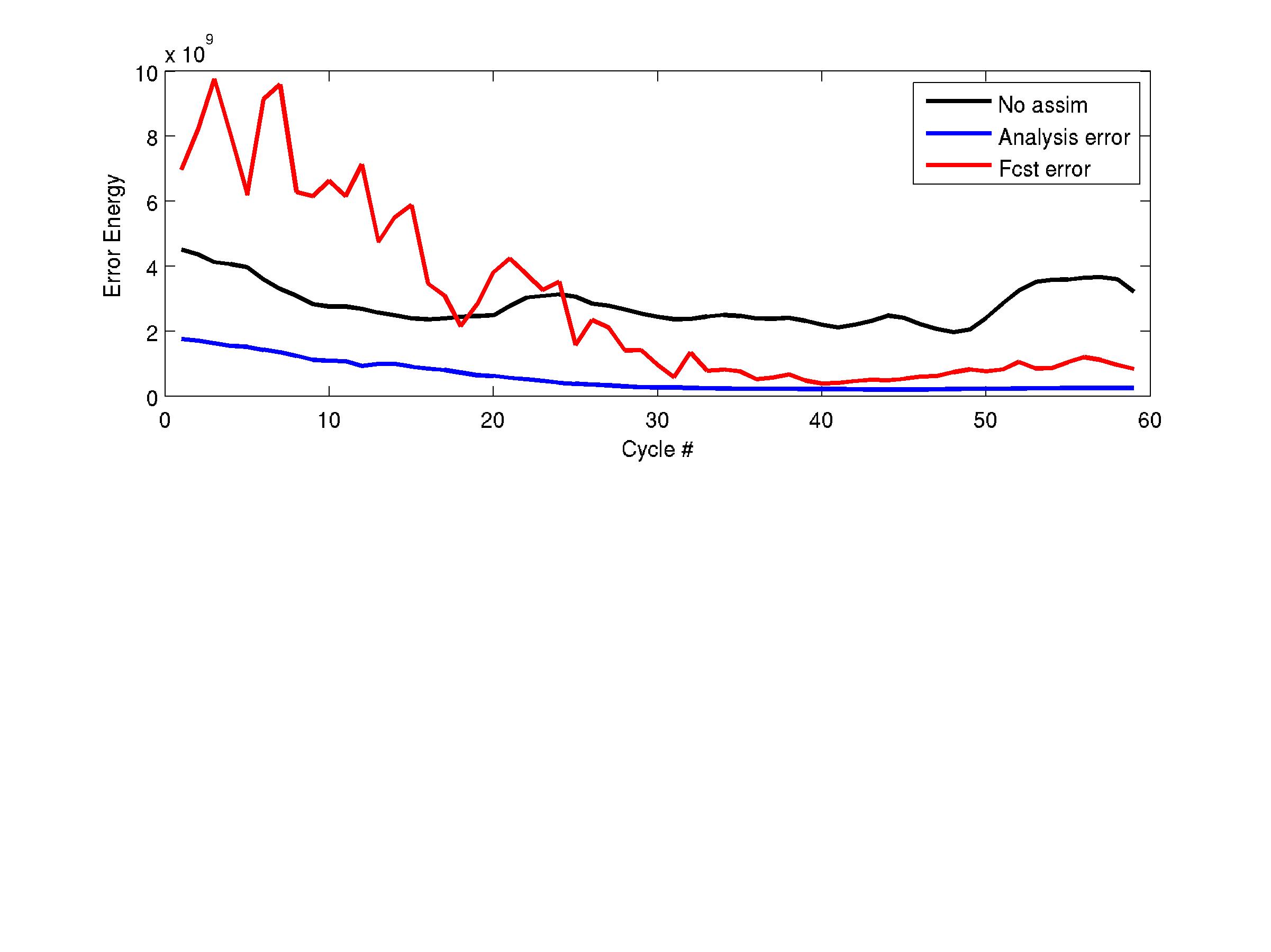 30 day forecasts, ds=6
2 outer-loops, 15 inner-loops
Good TL approx
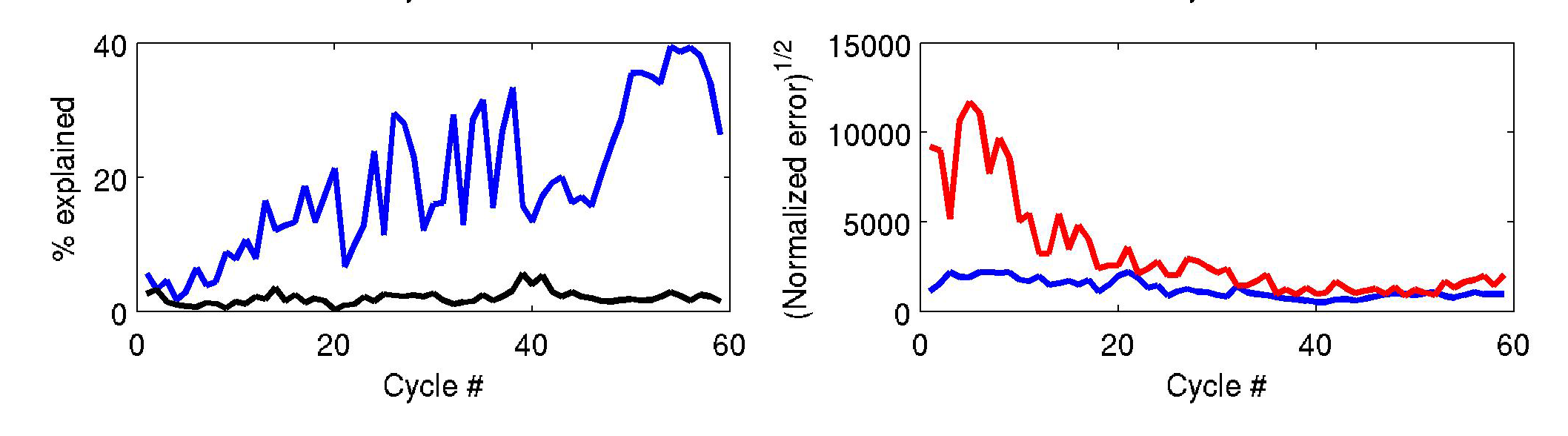 % explained by HSVs
(Total EOF var)1/2
% explained by EOFs
(True error)1/2
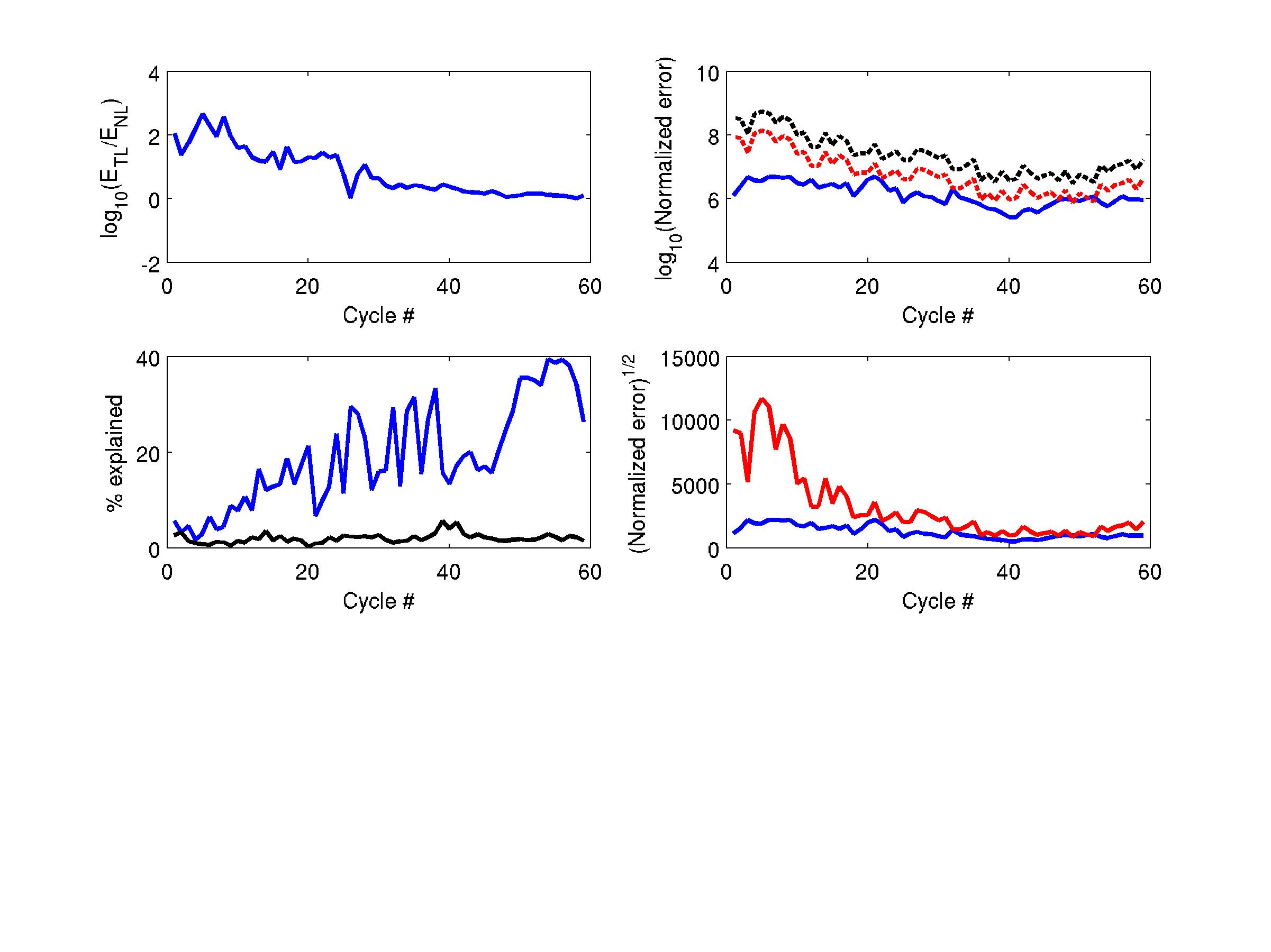 30 day forecasts
Can we predict the forecast error?
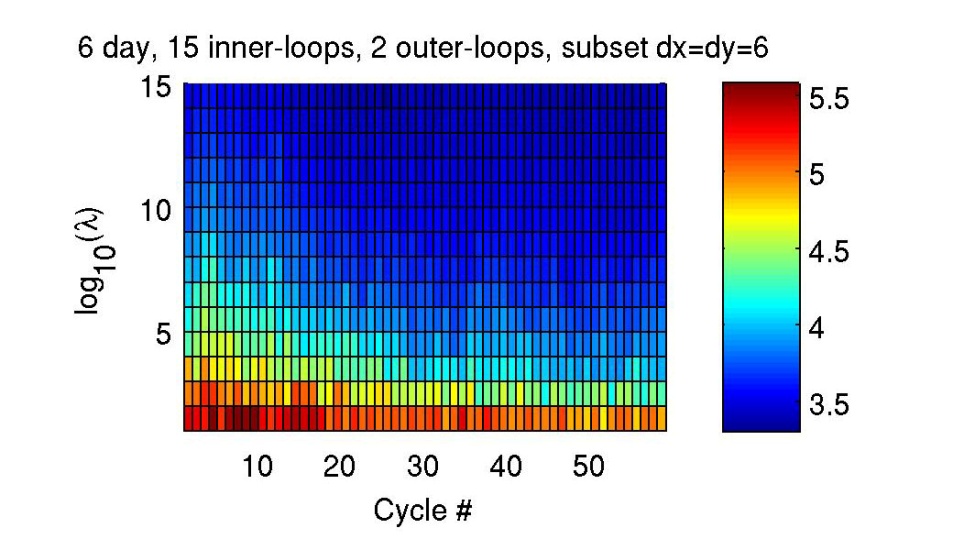 Eigenvalue #
log10 l
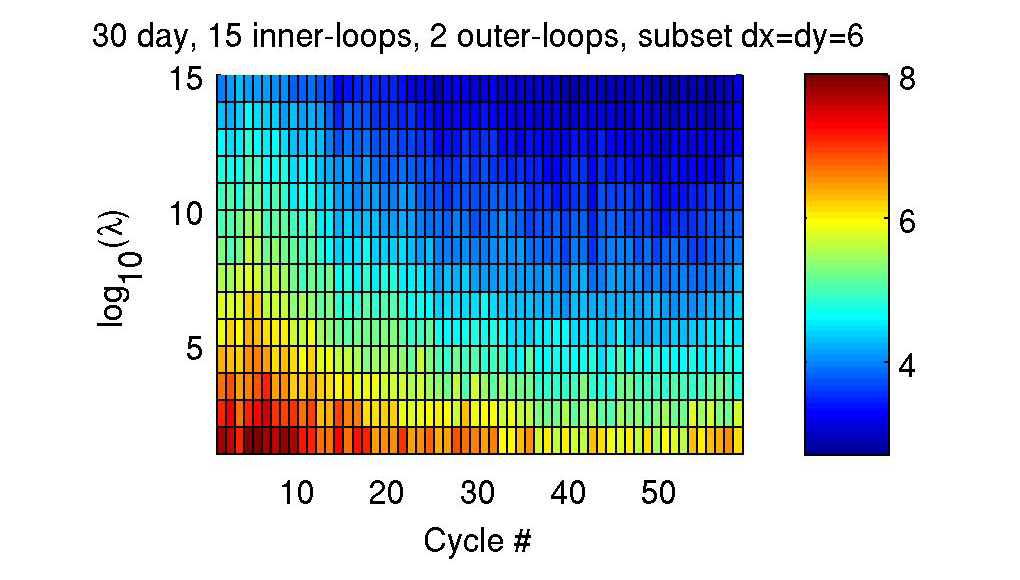 Eigenvalue #
log10 l
Eccentricity of the
 Marginal
Covariance Ellipses
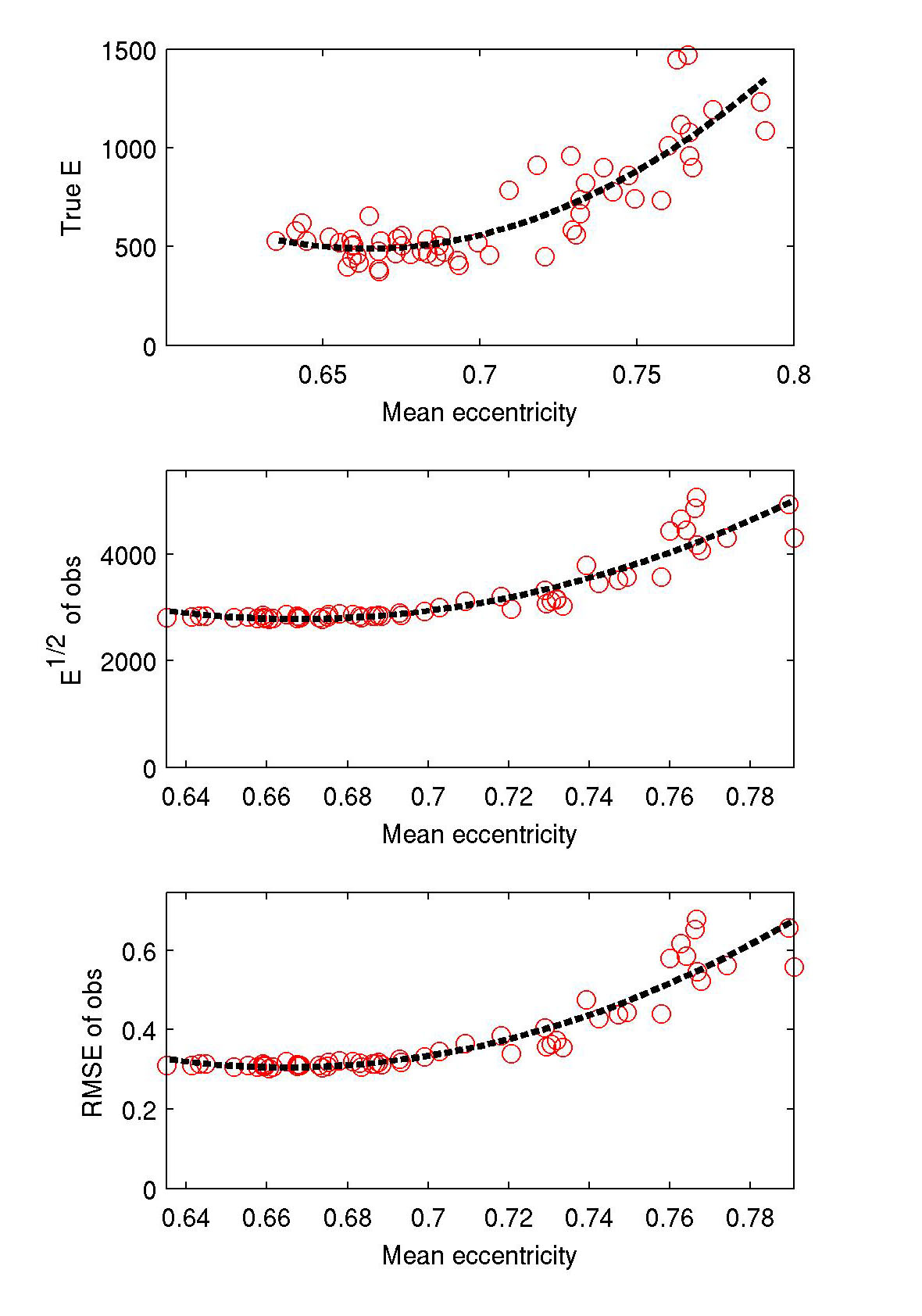 Mean Eccentricity as a Predictor
6 day forecasts, ds=6
k=2, m=15
Mean Eccentricity as a Predictor
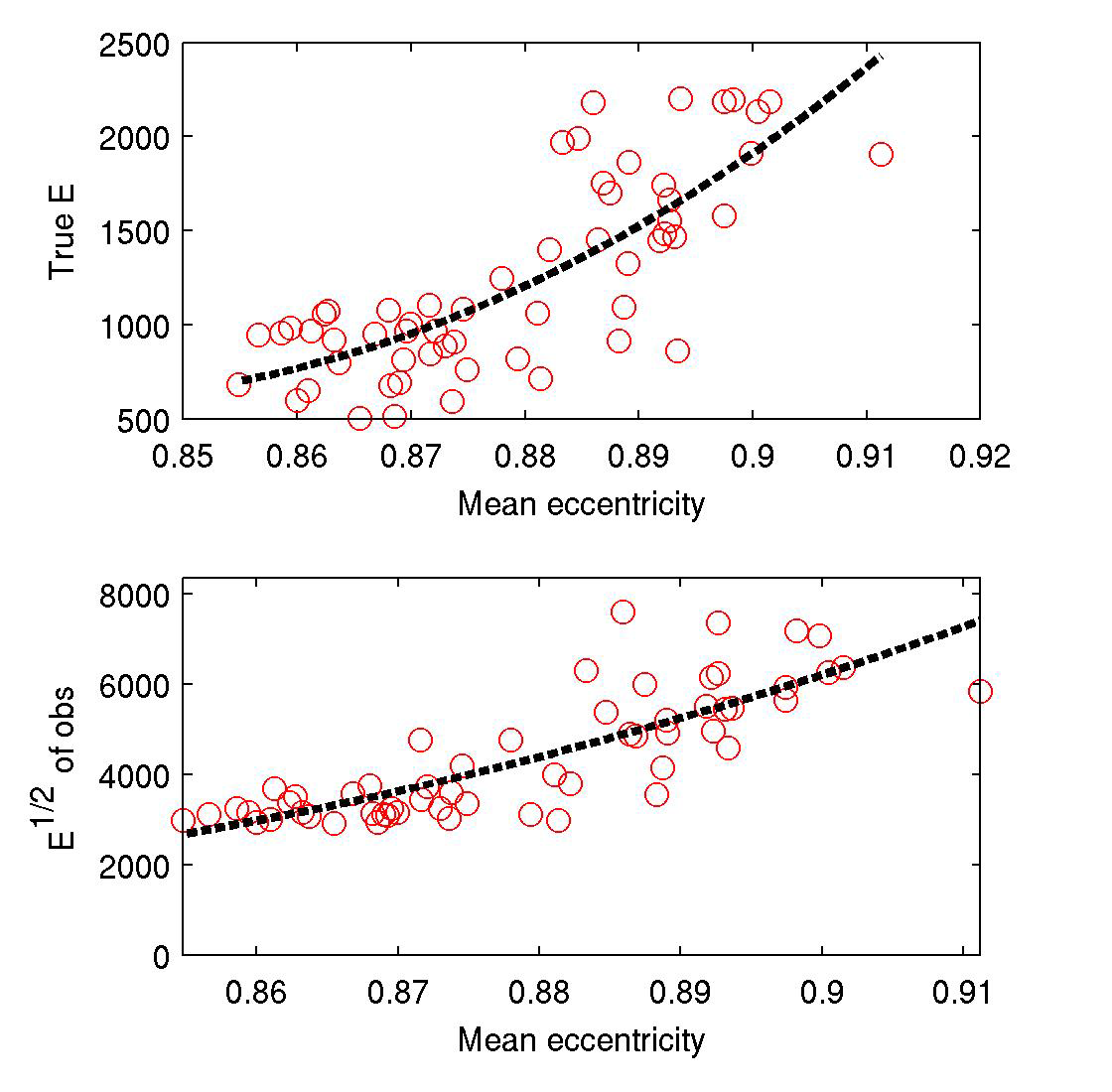 30 day forecasts, ds=6
k=2, m=15
Limit of Gaussian Assumption?
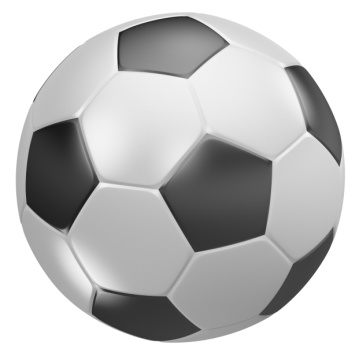 Linear
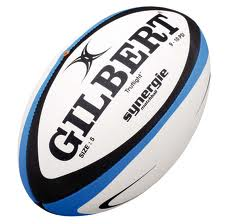 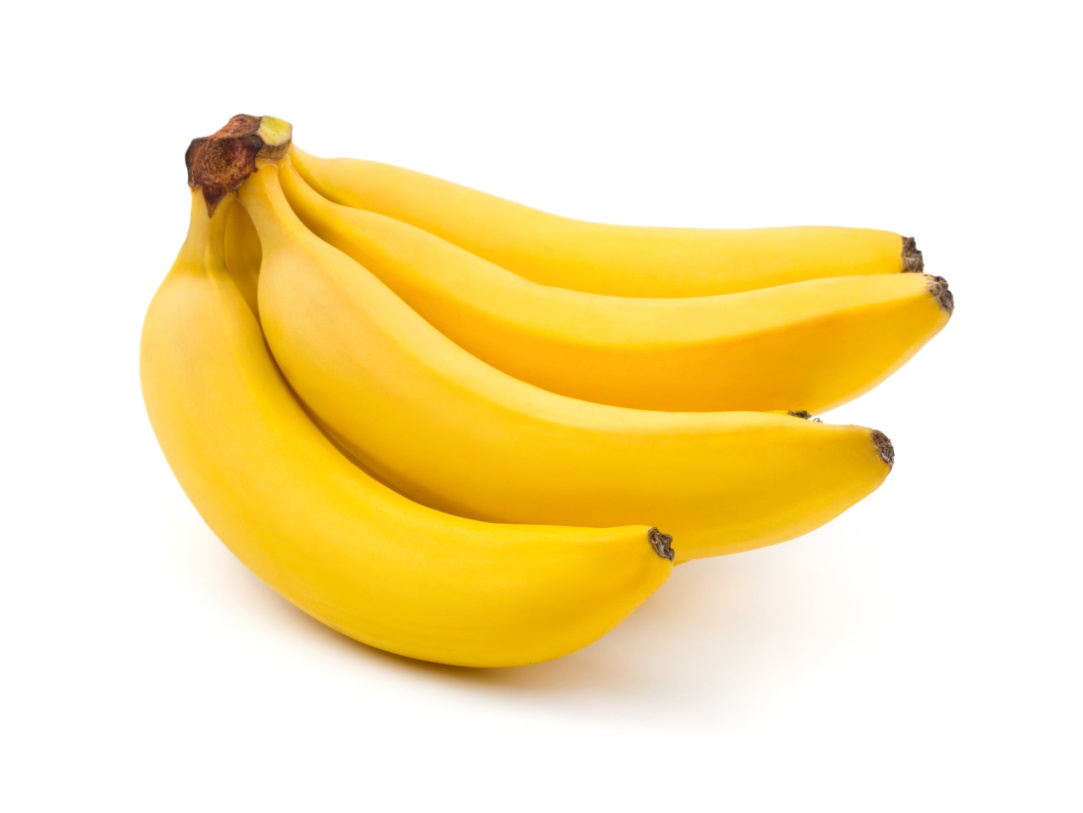 Gaussian
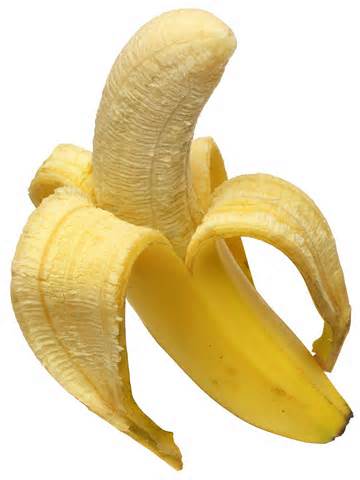 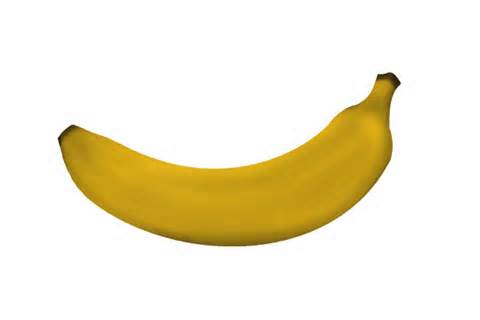 Linear or
Non-linear?
?
SVD vs Traditional Ensemble Methods
The cost of SVD ~ cost of a 50 member ensemble
 SVD more elegant and less ad hoc than ensemble
 SVD intimately linked to 4D-Var analysis
 SVD does not require localization due to limited 
   ensemble size.
 Extensions needed for SVD to account for errors in:
      - surface forcing
      - open boundary conditions
      - ocean dynamics (weak constraint)